2013. 10. 29. CREST meeting
Semi-Lagrangian advection scheme for radioactive tracers in a regional spectral model
Eun-Chul Chang and Kei Yoshimura
Progress
In the original IsoRSM, radioactive tracer fields have Gibbs phenomenon which is one disadvantage of spectral model system.
Motivation
The Gibbs phenomenon is removed by replacing spectral tracer advection part with semi-Lagrangian advection scheme.
Semi-Lagrangian
Debugging (vertical wind)
Too weak vertical motion in semi-Lagrangian is fixed.
MPI coding for semi-Lagrangian is done. More possibility for more experiments.
MPI (parallel computing)
Test high-resolution (10 km  5 km) experiment to capture detailed features of surface deposition.
High-resolution run
2
Debugged vertical velocity
Vertical acceleration is used in where vertical velocity is required 
: Revised
48 hour averaged 137Cs averaged for 37~38N
Org
SL error
SL
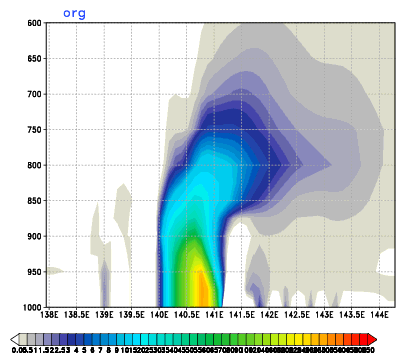 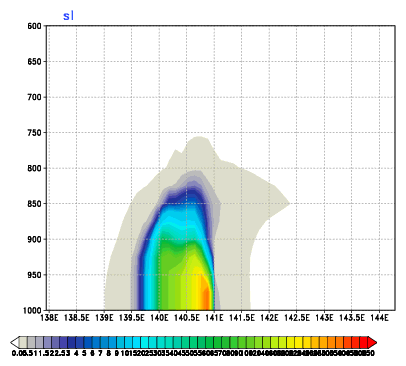 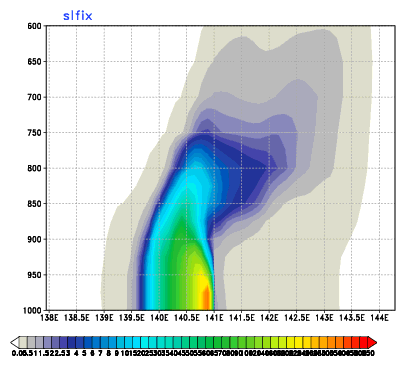 Specific humidity (g kg-1)
Org
SL error
SL
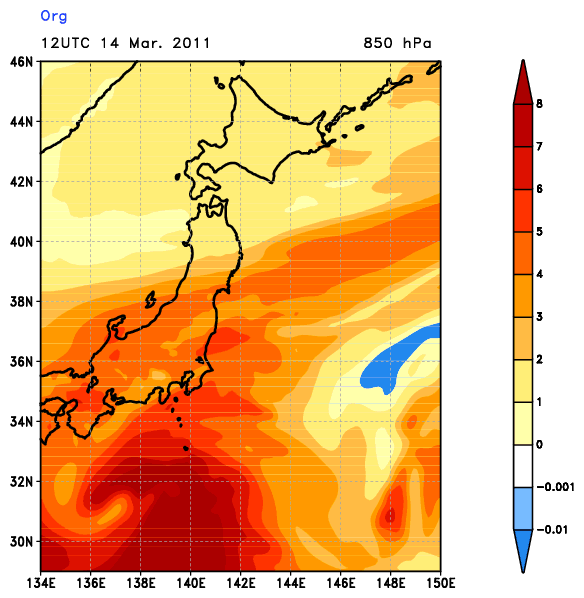 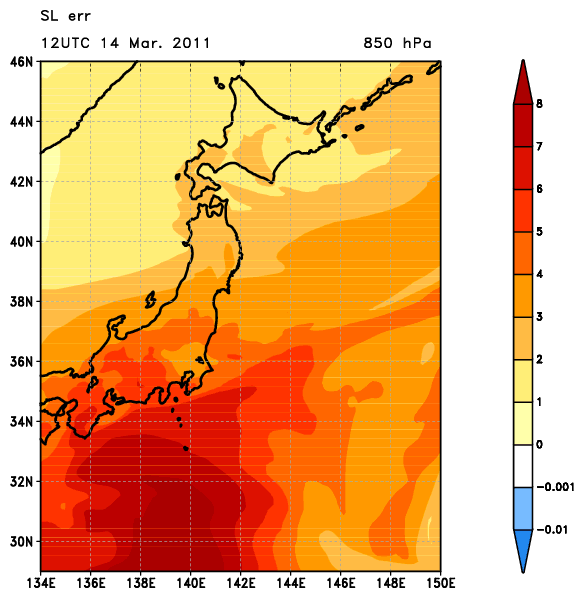 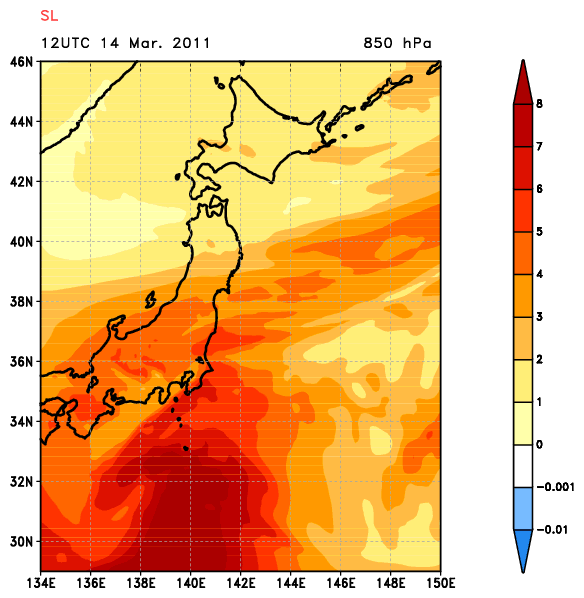 16 days averaged precipitation (mm d-1)
TMPA
Org
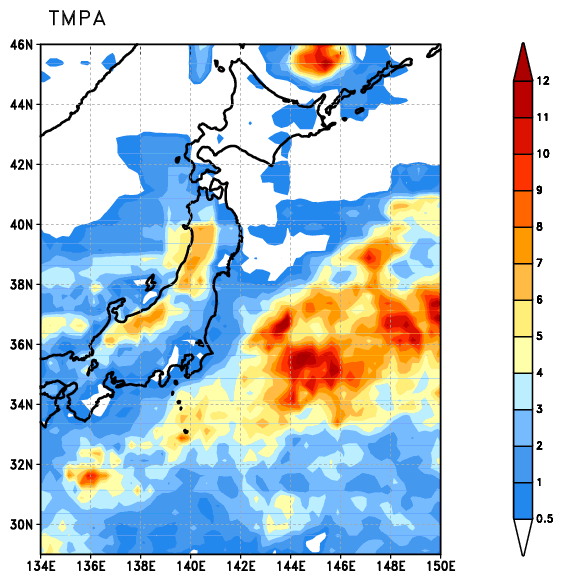 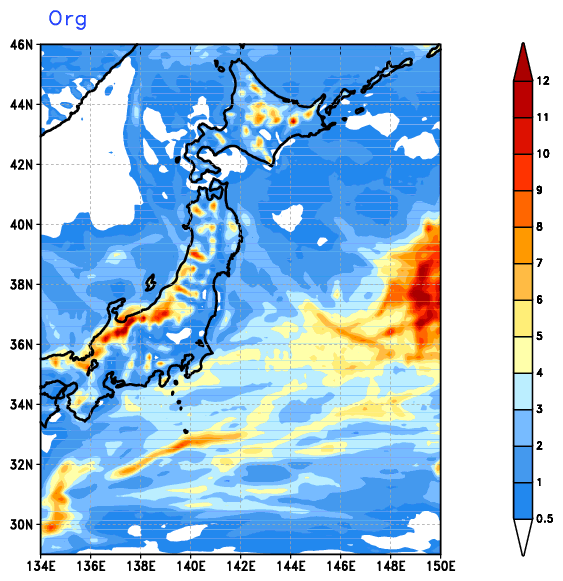 NDSL IsoRSM
SL error
SL
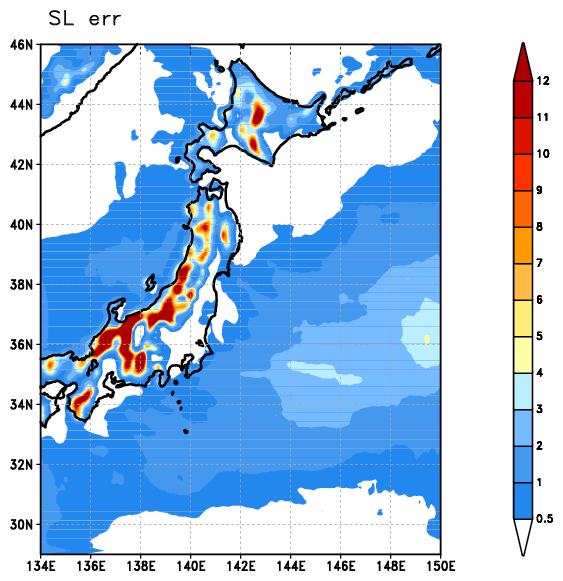 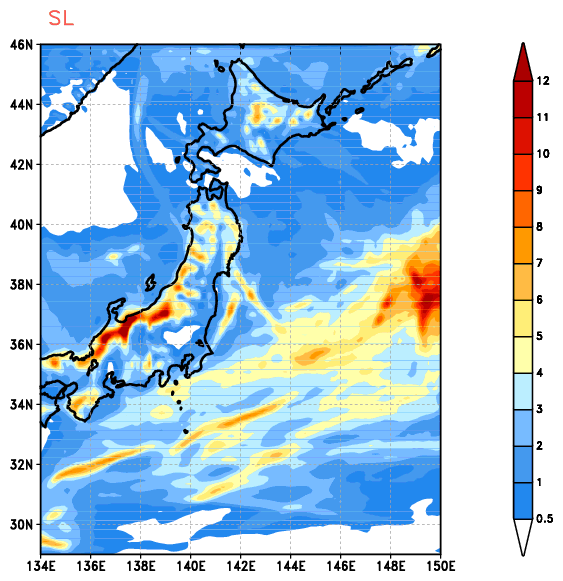 6/16
Result : 3-D tracer advection
Org
NDSL
Org
NDSL
16 days averaged total surface deposition of 131I (kBq m-2)
7/16
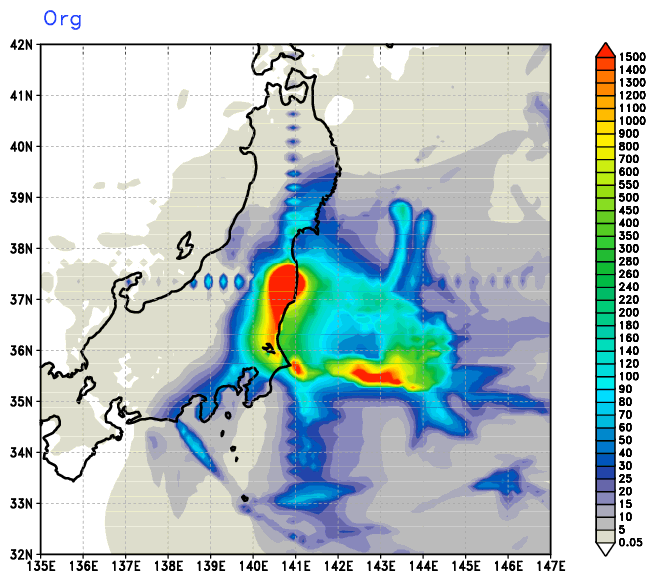 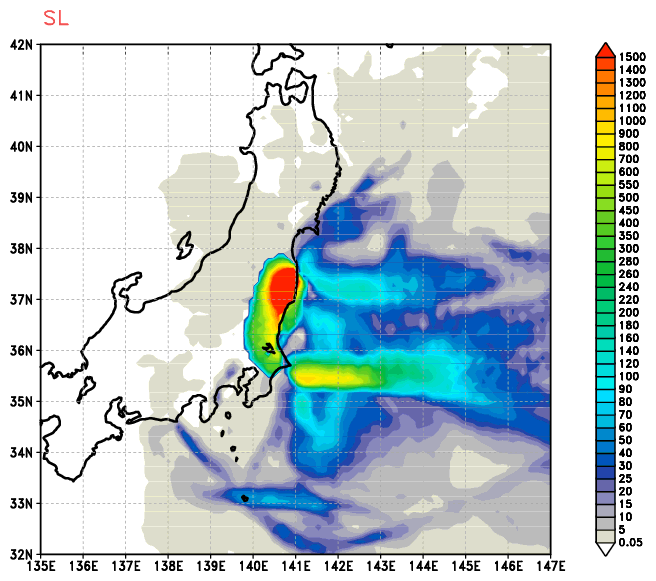 16 days averaged total surface deposition of 137Cs (kBq m-2)
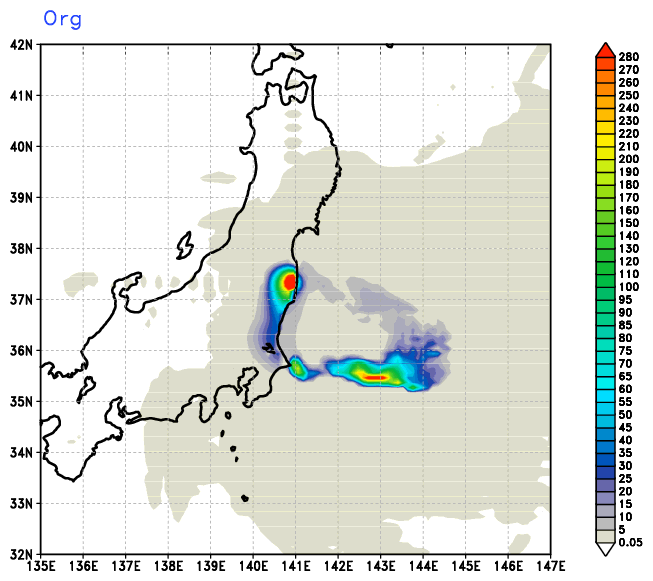 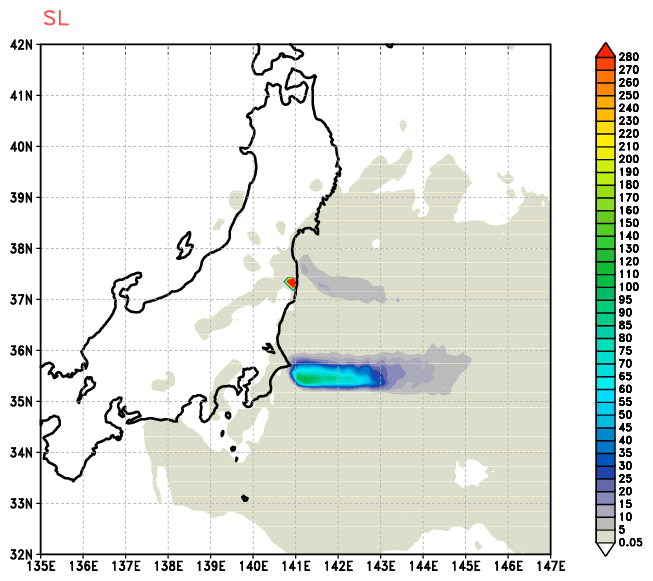 8/16
137Cs surface deposition
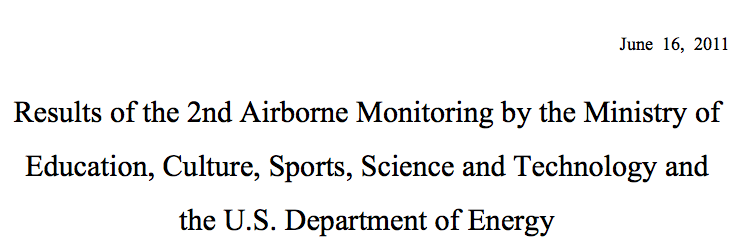 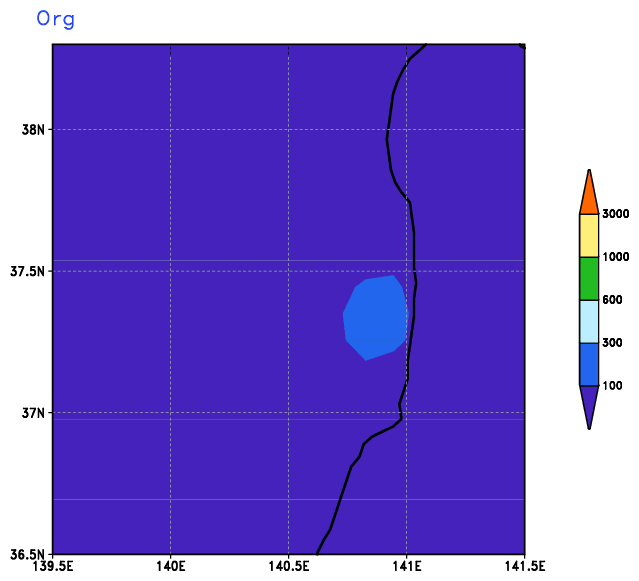 Org 10km
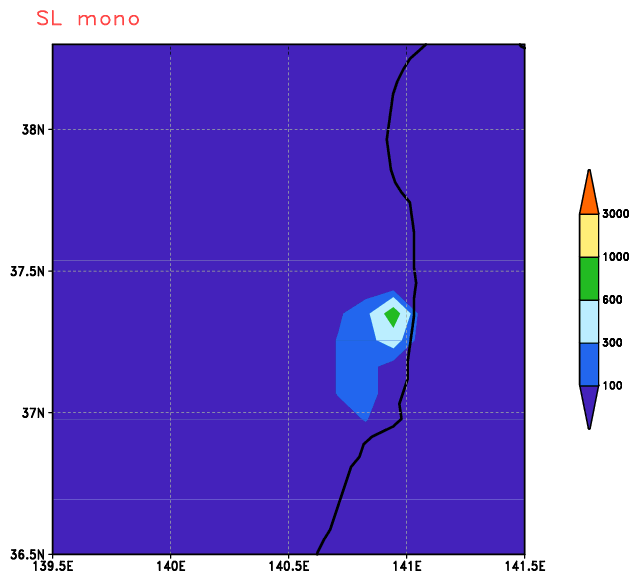 NDSL 10km
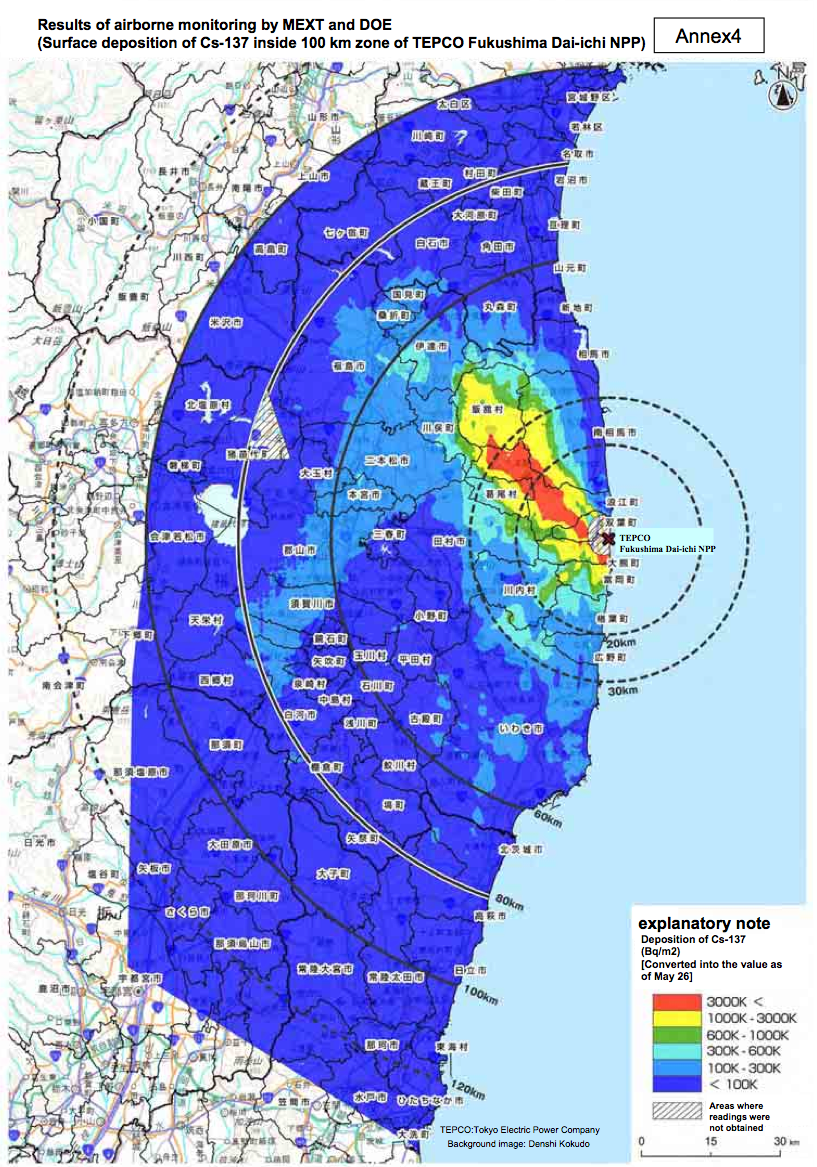 NDSL 5km
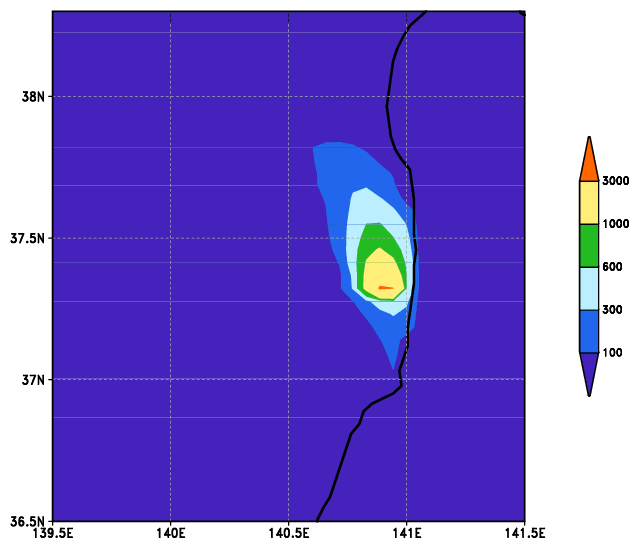 9/16
131I surface deposition
Org 10km
NDSL 10km
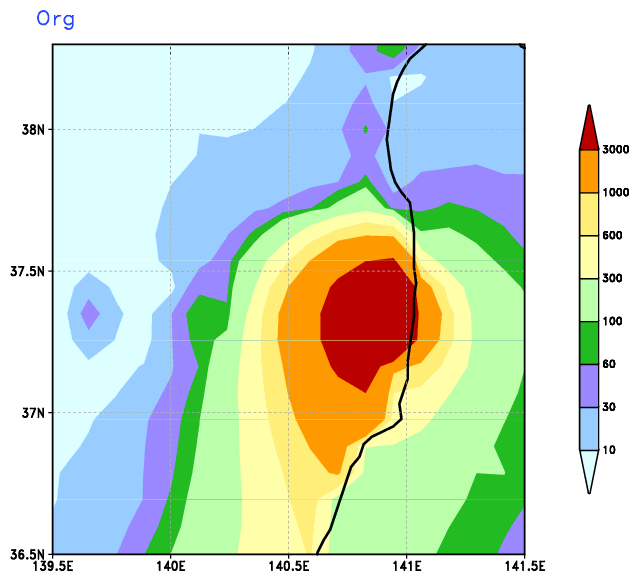 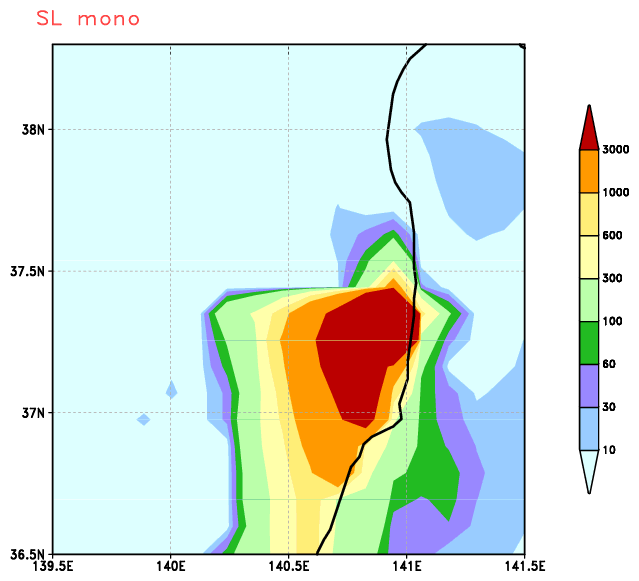 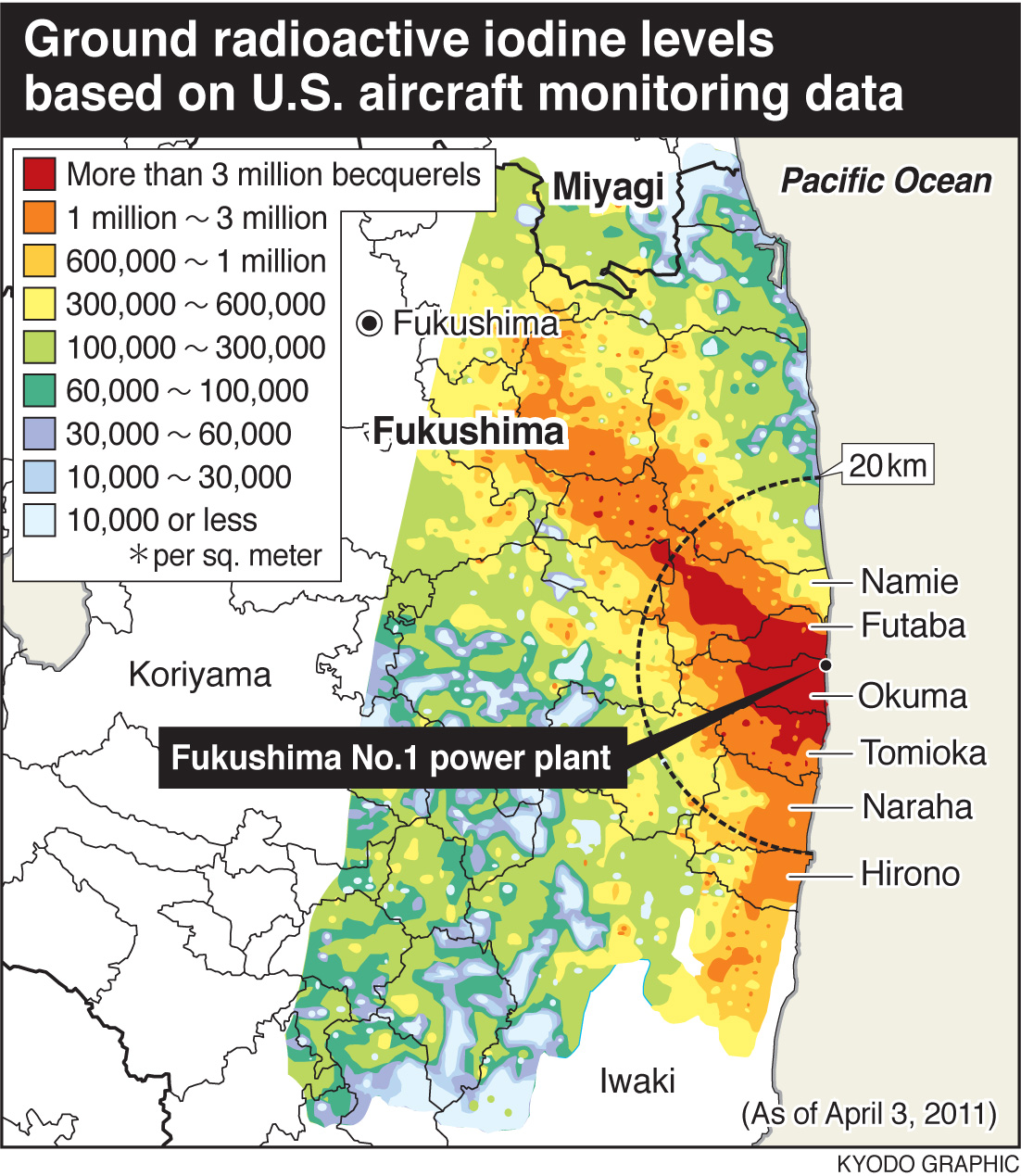 NDSL 5km
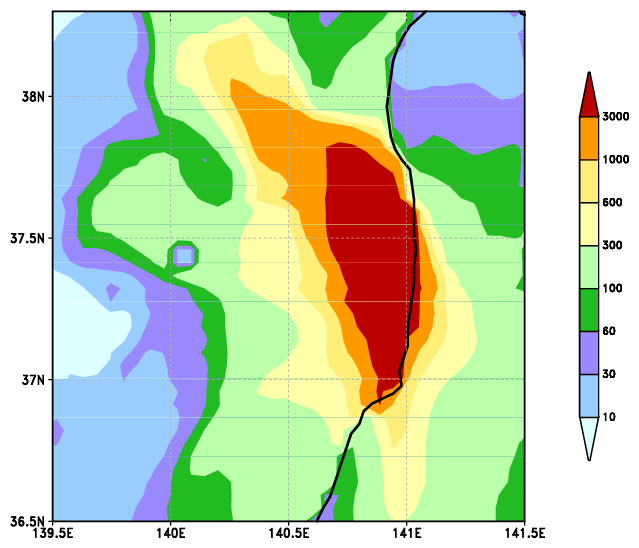 Summary
Too weak vertical transport is fixed.
Surface deposition is still not realistic.
Higher resolution (5 km) shows some possibility to capture north-western transport.
Plan
Physics parameterization update (PBL, microphysics, and deep convection schemes)
Surface deposition process (dry and wet)
10
Thank you
11
12/16
Specific humidity (g kg-1)
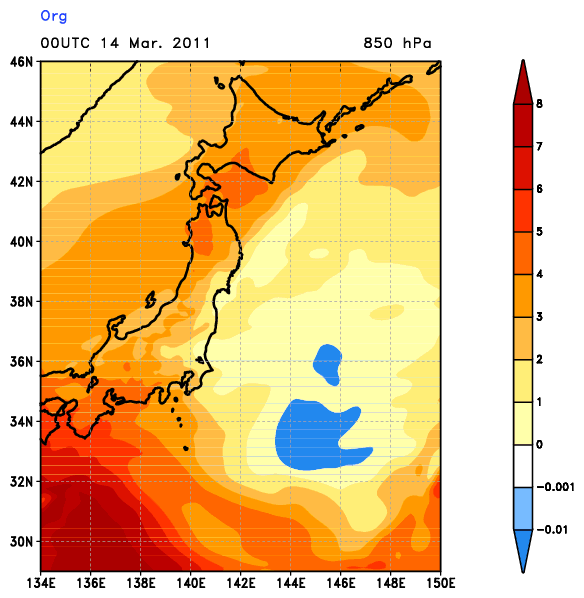 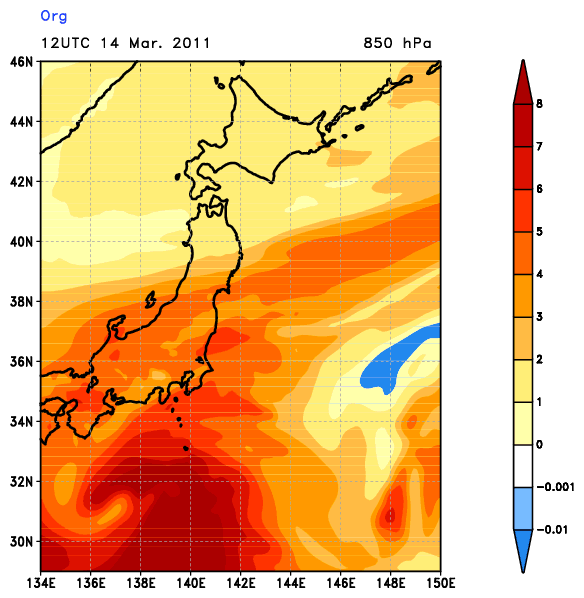 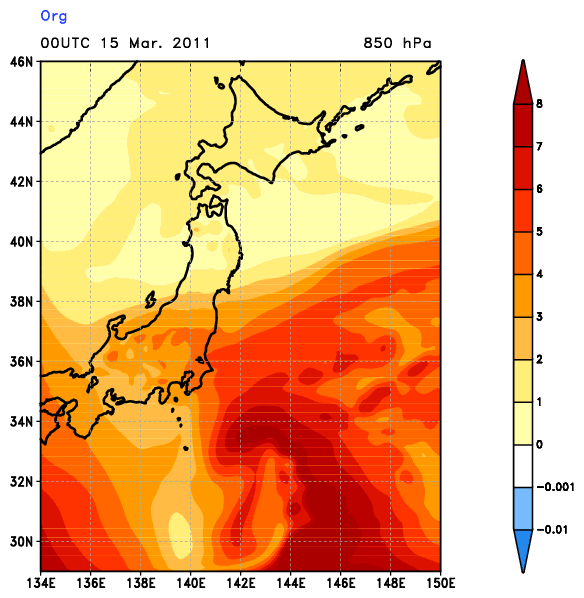 Org
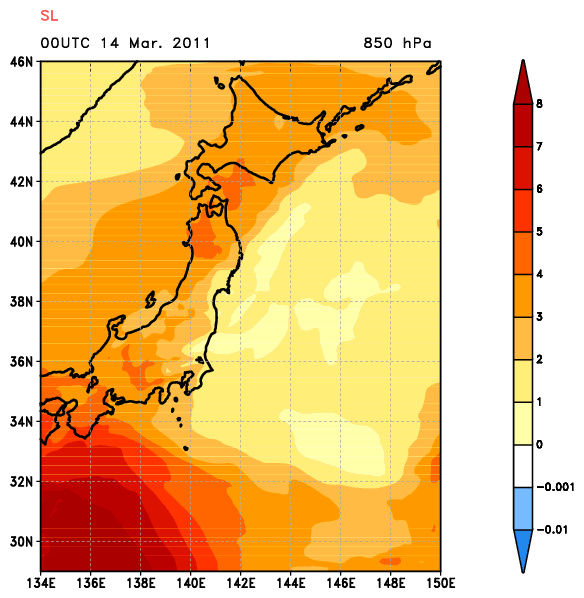 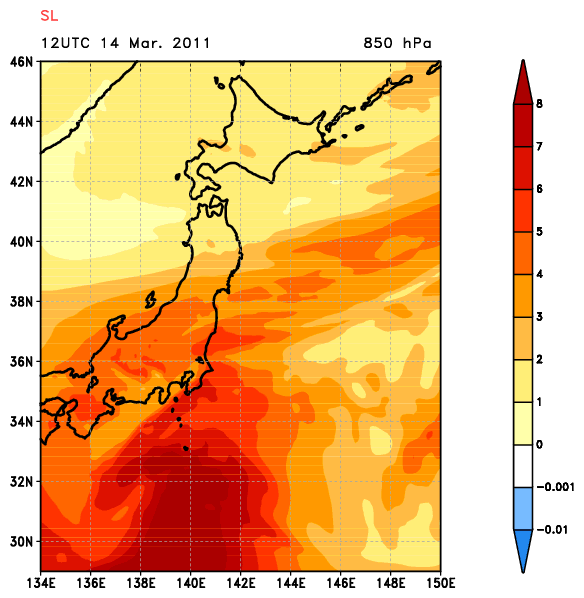 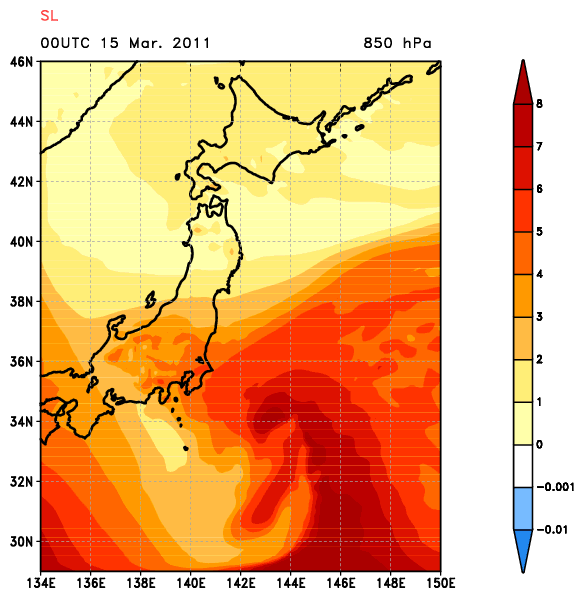 NDSL